Have your say on your wellness service in Slough
Kavya
What do we know about the health of people in Slough
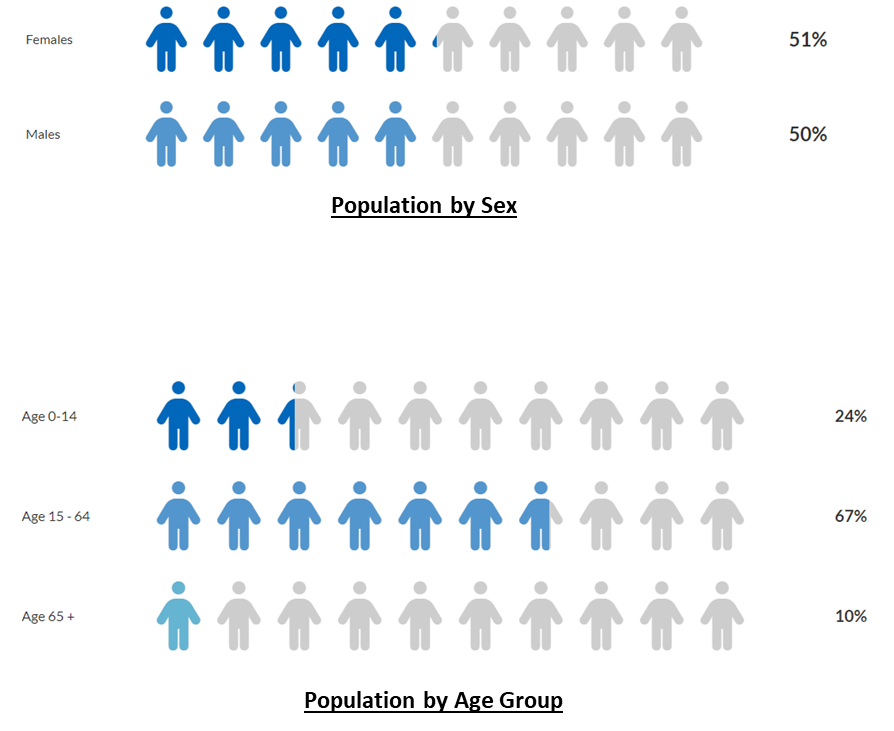 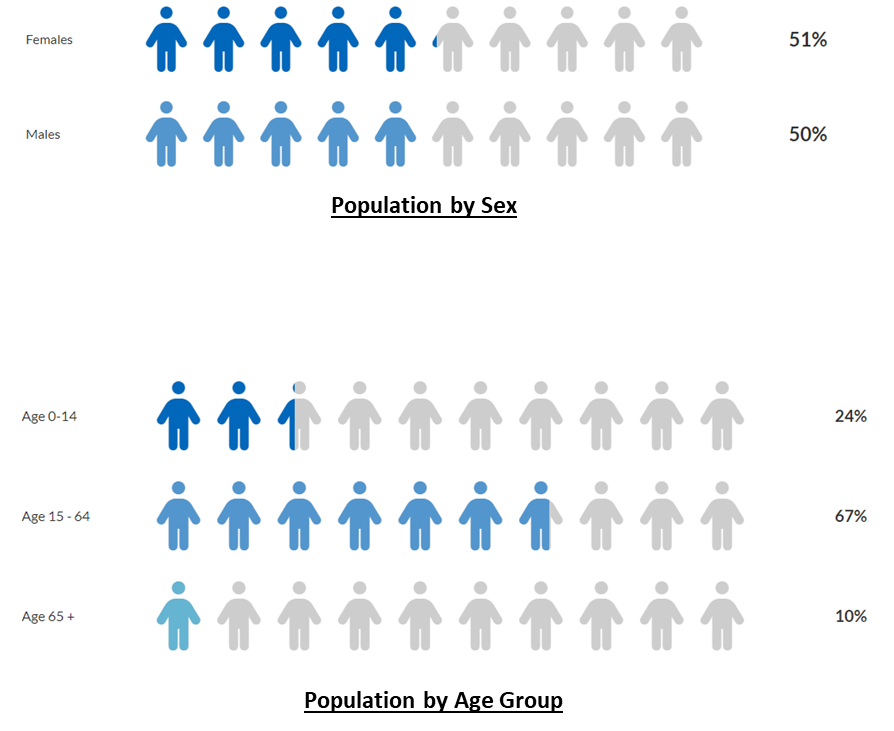 Population by gender
We know that Slough has a rich culture and people from different backgrounds and groups. There is a sense of community togetherness
However, there are a number of health issues that we face in Slough. Some of them include
Smoking:. Smoking can lead to serious health problems, but quitting can greatly improve your health.
Being Overweight. Managing weight can help prevent diseases and help you feel better.
Physical Activity. Moving more can help improve health a lot!
High Blood Pressure (Hypertension). Keeping blood pressure at a healthy level is crucial because high blood pressure can lead to more serious problems like heart disease.
Diabetes: Diabetes, is very common among Slough residents. This condition can have serious health impacts if not managed well.
Heart Disease: Slough residents are dealing with heart related diseases
People in Slough live a bit shorter lives compared to other areas in the South East. On average, men live to be about 78 years old, and women about 82 years old.
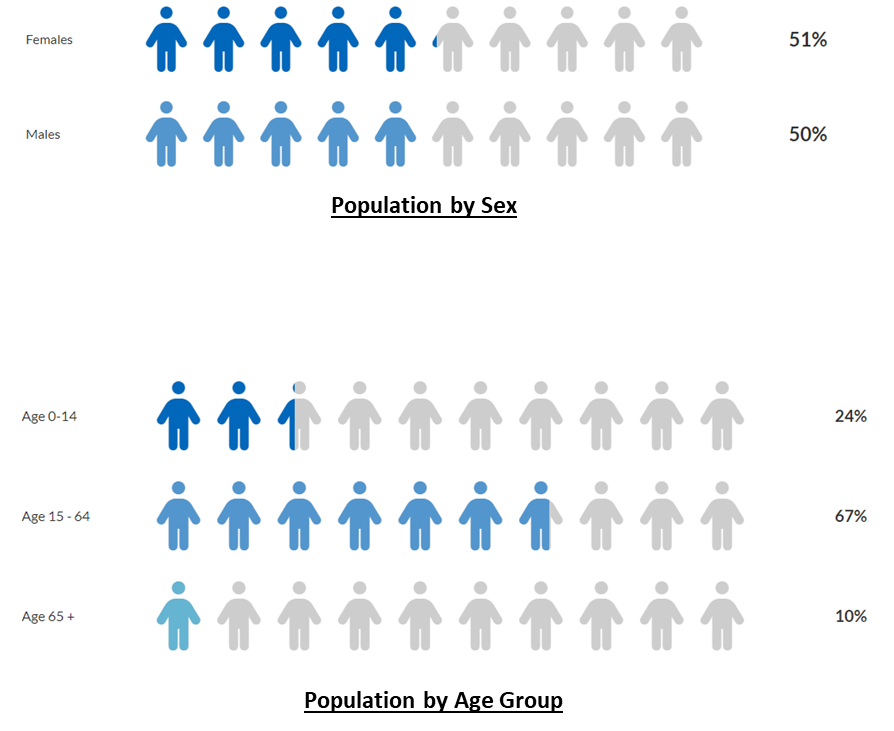 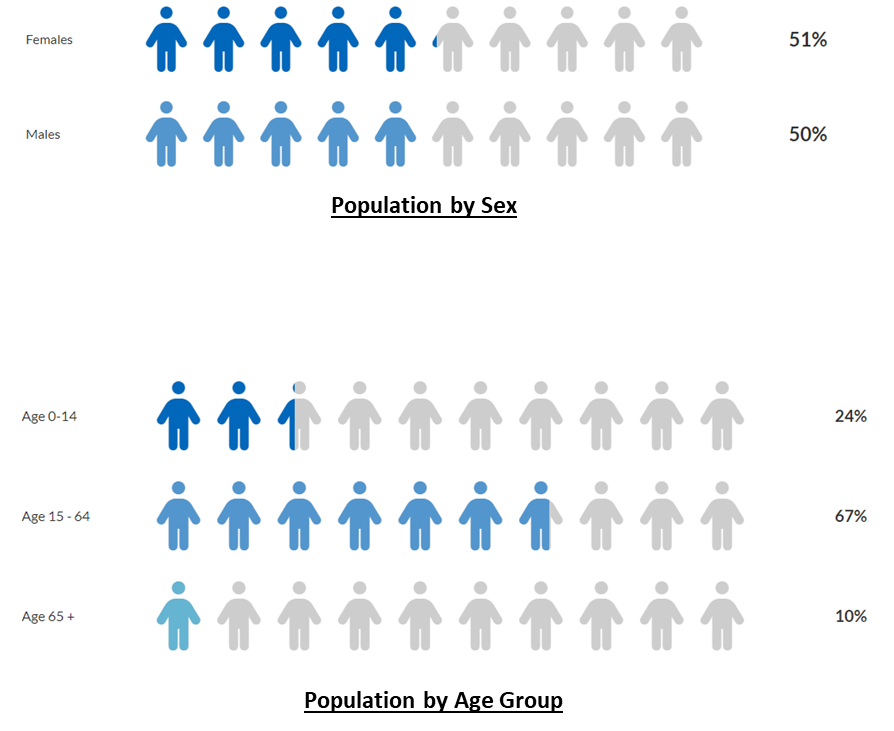 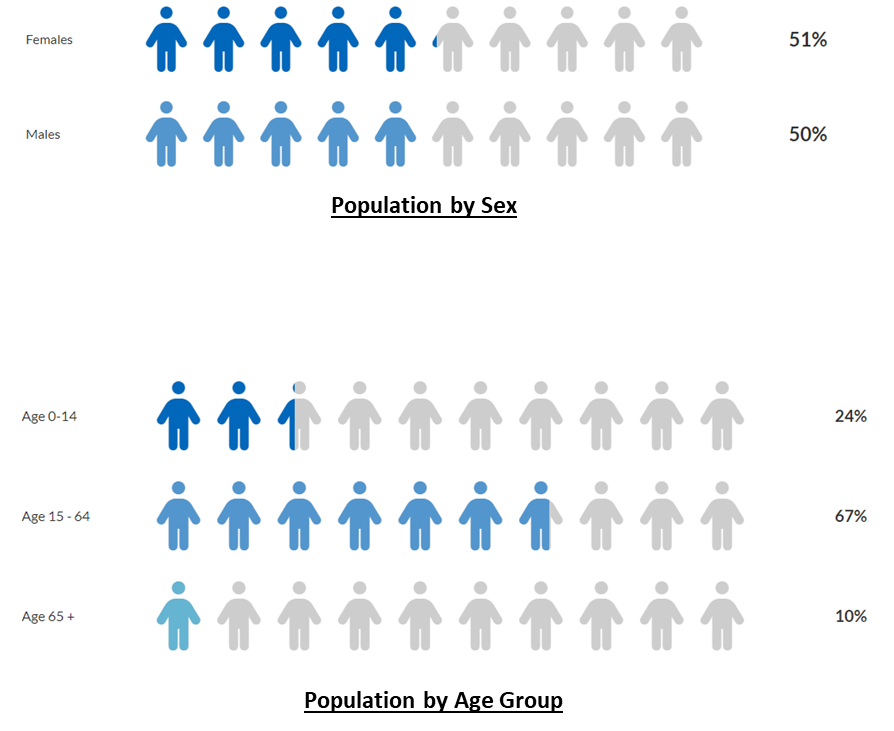 Population by Age
We have a service that we developed to help Slough residents improve their health
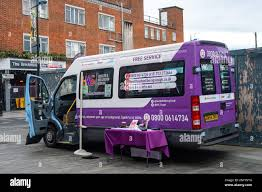 This service came into Slough in 2020 and will end in 2025
They help with stop- smoking, weight management, falls prevention and NHS Health checks
We need to have a new service in place from 1st April 2025
We now have a chance to suggest what we want to see in this new service
We need your help to tell us what is most important to you
What We're Planning with the Health Consultation
We want to create a wellness service that's easy for everyone in Slough to use and that meets your needs today and in the future.
What We're Doing:
We're working with our doctors in Slough and GPs to set up a complete health and wellness service
We're reaching out to people who use the services and those who don’t. This way, we can understand what you need and what might be missing.
We want to know what you need and prefer when it comes to health and lifestyle support.
By listening to your feedback, we aim to make our health services better suited to everyone's needs.
The more suggestions we get, the better we can make the service. We believe a service built on your ideas will serve you better.
What We Hope to Achieve:
We hope that people involved in the network will help share information about the new services, making sure everyone knows how to access and benefit from them.
Your involvement will help us keep our services relevant and effective over time.
Action plan
Action AAA
Action plan -






How can you help us

Sharing the Survey: We need you all to complete the survey and share it with others. This would help us get ideas from many different people.

  Talking in Groups: We plan to have group discussions to understand people’s needs better. These talks will add important details to what we learn from the surveys.

In return we will help with 
-Special training sessions to help CPN members and volunteers learn the skills they need for their roles. 
- Learning about how to understand and influence people's habits and decisions using behaviour change theories.
 
We will also make sure that we share the findings of this important work with you
Project Planning
Final Report / Recommendations
Consultation/Survey Development Dissemination
Focus Group Discussions
Data Analysis and Reporting
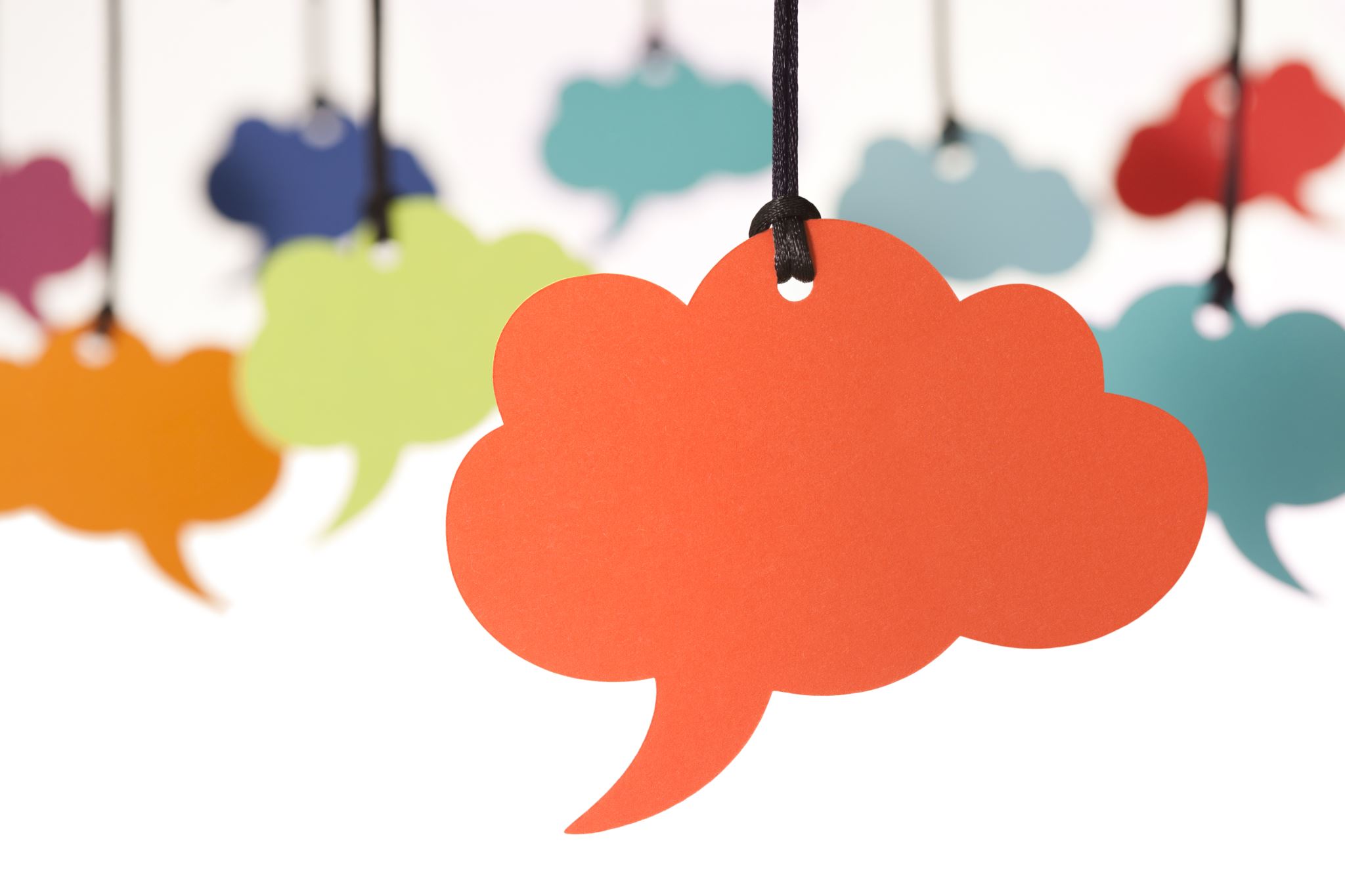 In summary, the three things we need from you
Help us complete the survey

Help us share the survey with your friends, family and anyone living and working in Slough that you know

Share your thoughts with us in our group discussion. This will only last for 1 hour
Link to survey
Questions ?